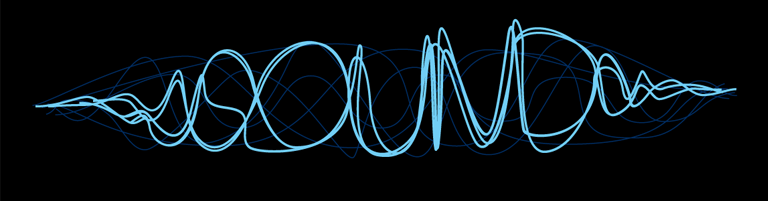 CH 8: Vibrations and Waves
8.5 – Properties of Sound Waves
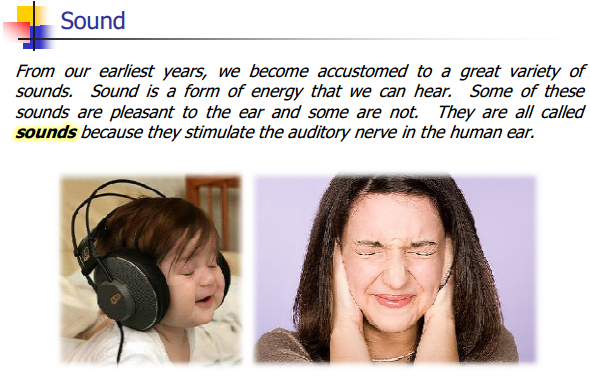 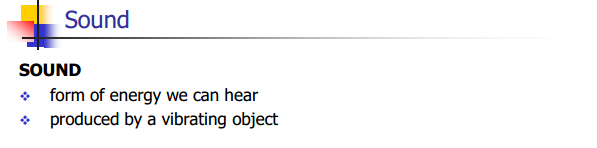 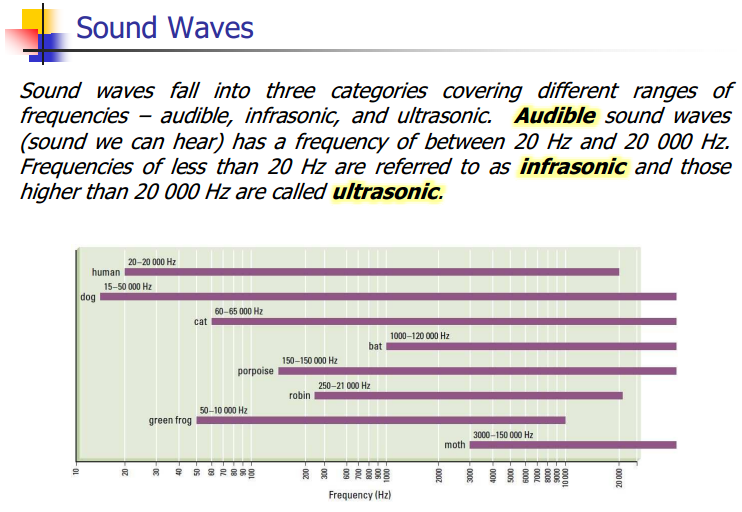 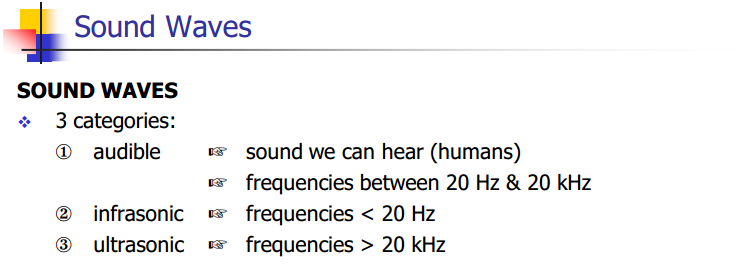 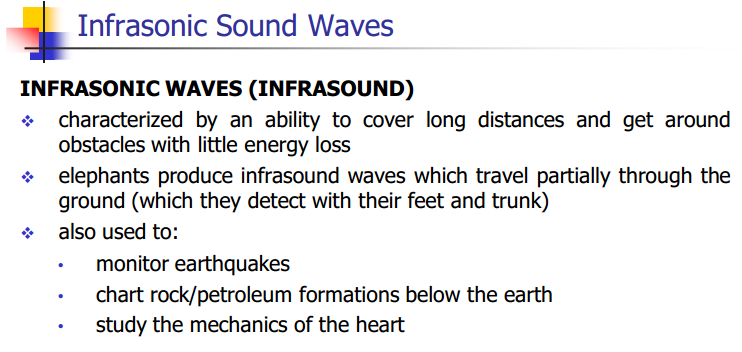 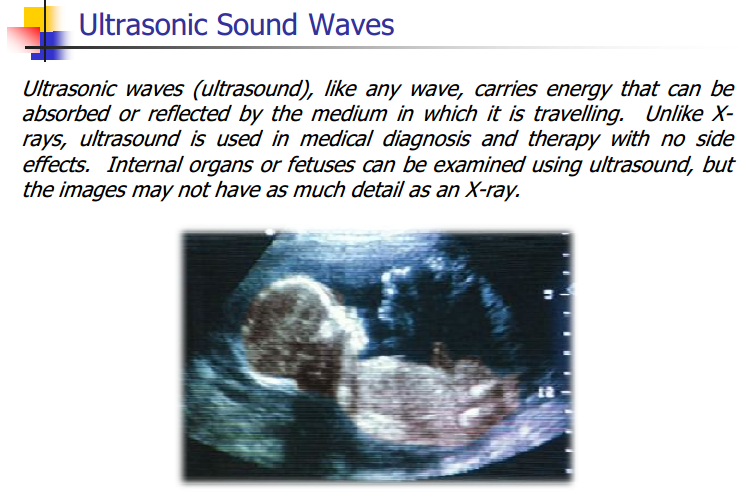 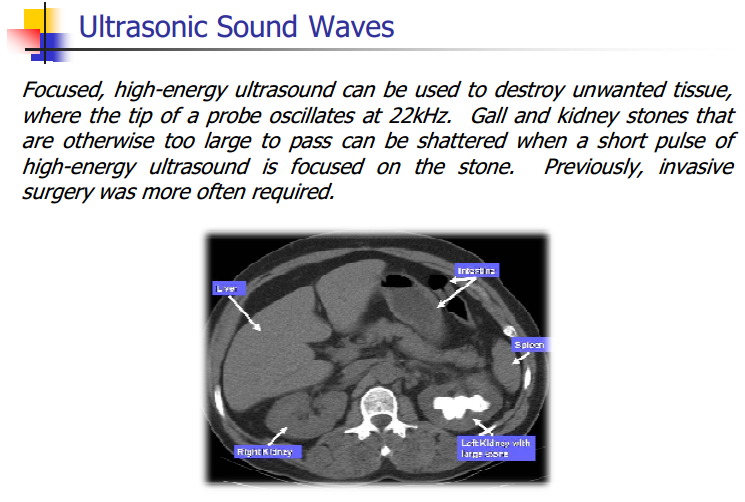 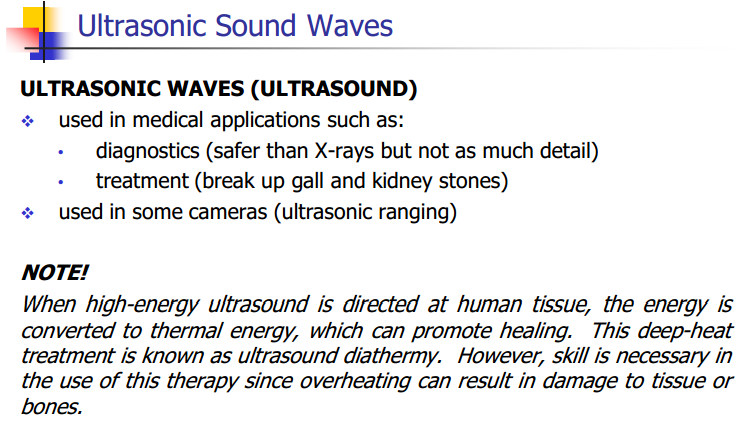 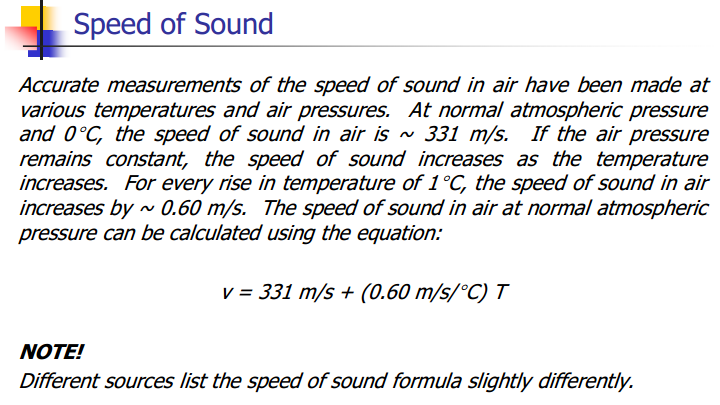 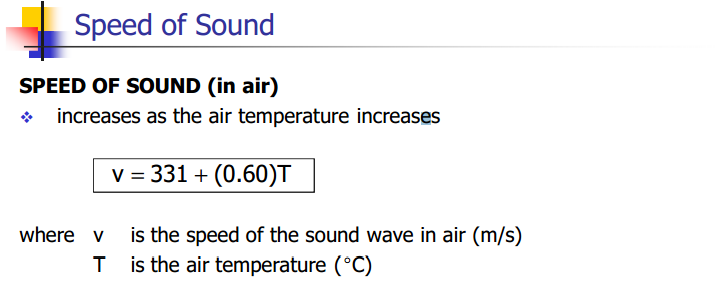 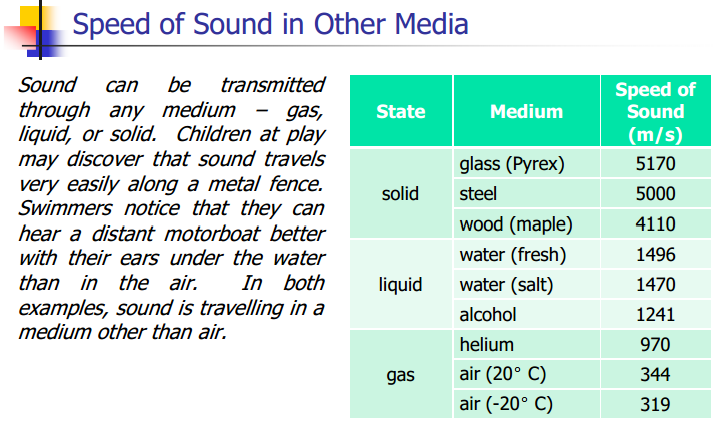 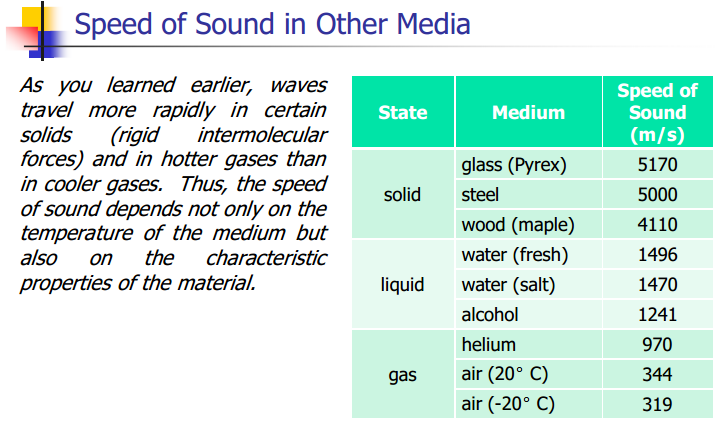 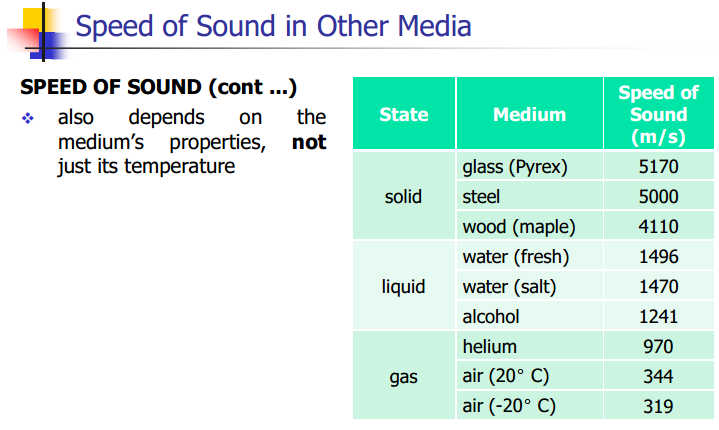 Mach Number
Sound Intensity
Intensity and the Decibel Scale
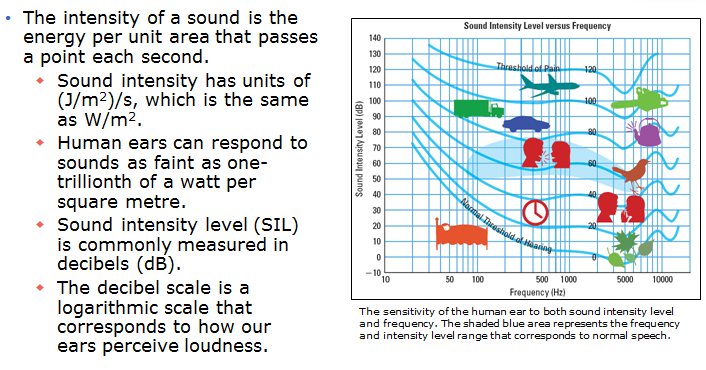 Intensity and the Decibel Scale
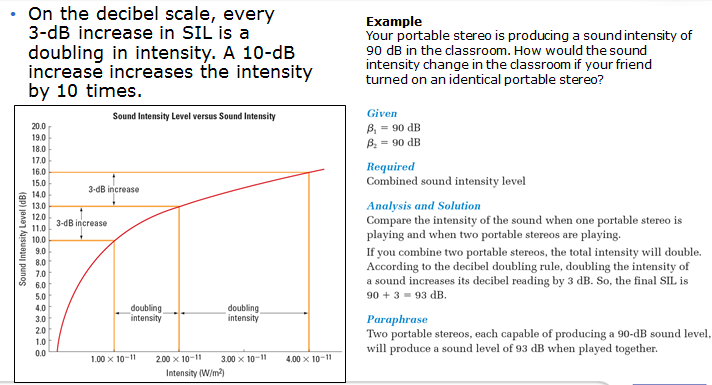 Noise, Music, and Hearing Loss
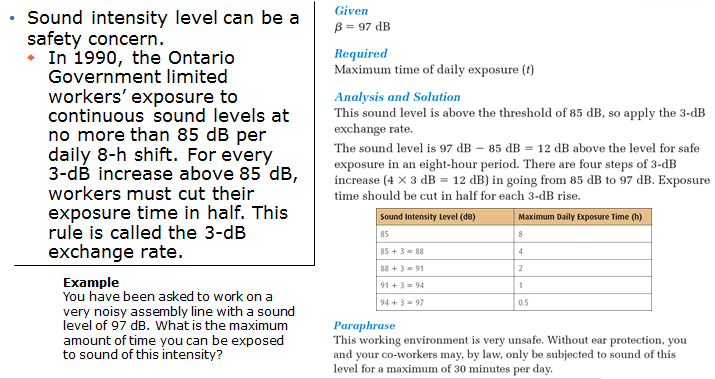 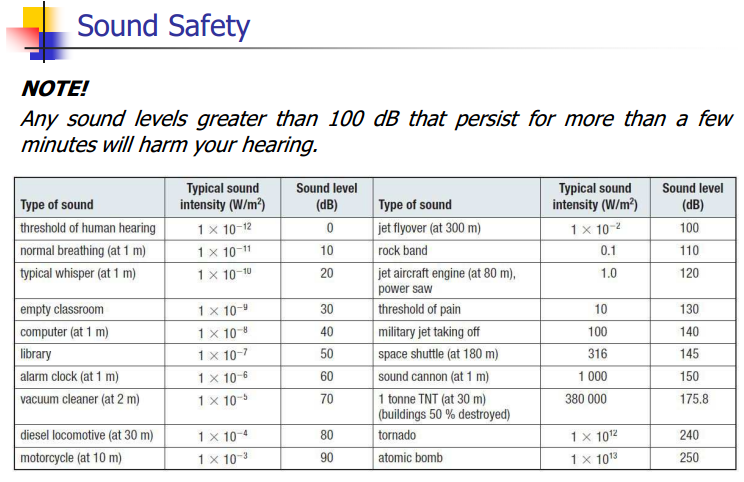 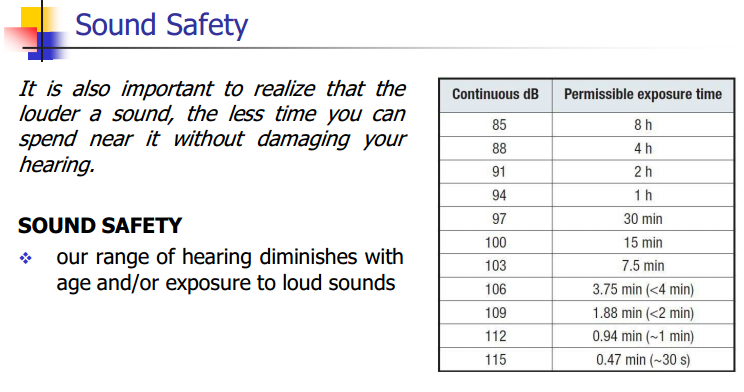 Classwork& Homework